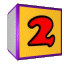 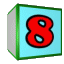 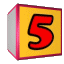 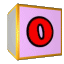 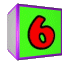 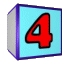 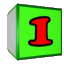 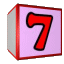 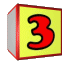 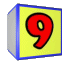 Урок математики
2 класс     
 Часть 2   Урок 25 
«Площадь прямоугольника»
Математика 
«Учусь учиться» Л.Г. Петерсон
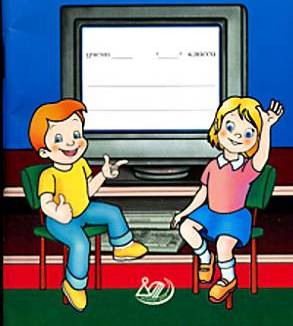 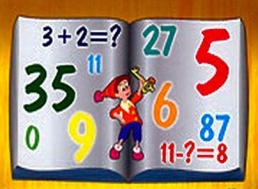 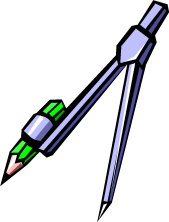 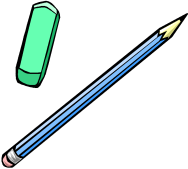 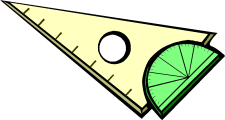 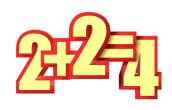 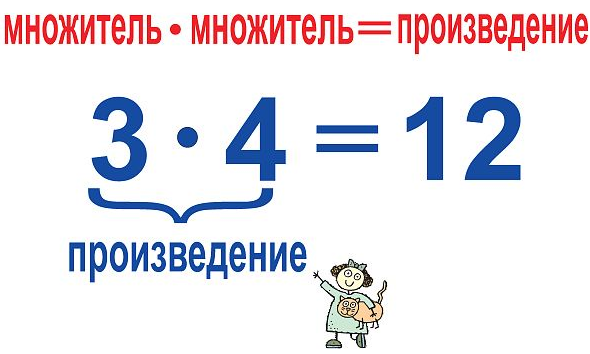 31.01.2013
http://aida.ucoz.ru
2
Устный счёт
a · 7
3 · n
d · c
31.01.2013
http://aida.ucoz.ru
3
3 · 9
>
3 · 4
8 · 11
>
5 · 11
4 · 8
<
7 · 10
31.01.2013
http://aida.ucoz.ru
4
x · 6
x · 2
>
9 · y
8 · y
>
d · 3
d · 4 + d
<
31.01.2013
http://aida.ucoz.ru
5
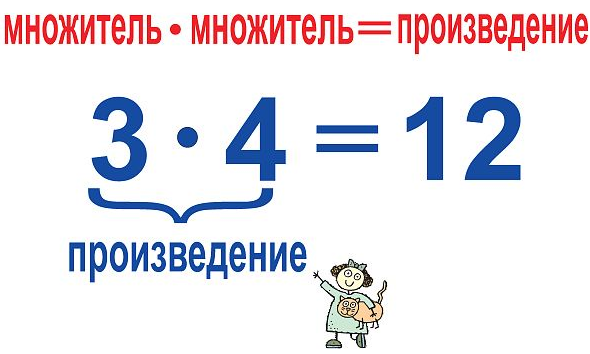 31.01.2013
http://aida.ucoz.ru
6
5
1
4
3
6
2
8
7
Четырехугольник, у которого все углы прямые называется 	
				прямоугольником.
Прямоугольник,  у которого все стороны равны – 
                              квадрат.
31.01.2013
http://aida.ucoz.ru
9
Начертите в тетради прямоугольник со сторонами 5 см и 3см
а – 5см
b – 3см
5см
Как найти его площадь?
3см
S – площадь прямоугольника
5 см
3 см
31.01.2013
http://aida.ucoz.ru
11
31.01.2013
http://aida.ucoz.ru
12
31.01.2013
http://aida.ucoz.ru
13
Как узнать площадь картины?
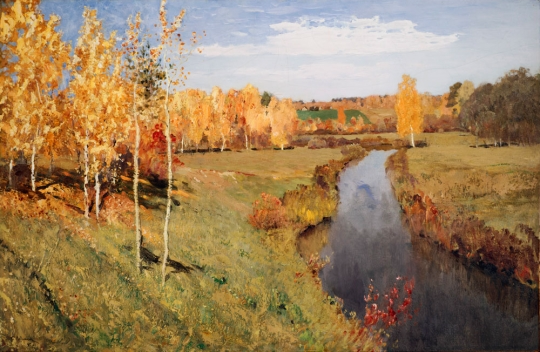 И. Левитан. Золотая осень.
Тема урока:Площадь прямоугольника
31.01.2013
http://aida.ucoz.ru
15
Как зависит площадь прямоугольника от длины и ширины?
Цель урока:

научиться вычислять площадь прямоугольника, зная длину и ширину
9см
6см
2см
3см
Найти S прямоугольника.
9 · 3 = 27 (см²)
6 · 2 = 12 (см²)
S =12см²
S = 27 см²
S    = а · b
Площадь прямоугольника равна произведению его длины и ширины.
31.01.2013
http://aida.ucoz.ru
18
а) а = 4 см
   b = 2 см		

S = а · b = 4 · 2 = 8 (см²)	

	
б) а = 2 см
    b = 2 см		

S = а · b = 2 · 2 = 4 (см²)
I вариант (а)				
S = а · b 				
S = 8 · 4 = 32 (дм²)			

Ответ. S = 32 (дм²)
II вариант (б)

S  = а · b

S = 2 · 3 = 6 (м²)


Ответ. S = 6 (дм²)
Повторение
№ 5 с. 74
0
3
6
9
12
15
18
21
24
27
30
0
3
6
9
12
15
18
21
24
27
30
7 ▪ 3 =
21
8 ▪ 3 =
24
1 ▪ 3 =
3
0 ▪ 3 =
0
31.01.2013
http://aida.ucoz.ru
21
Подведём   итог:
Какая величина была главной хозяйкой нашего урока?

 Площадь какой фигуры мы учились находить?

Как найти площадь прямоугольника?
S    = а · b
Запомните!
31.01.2013
http://aida.ucoz.ru
23
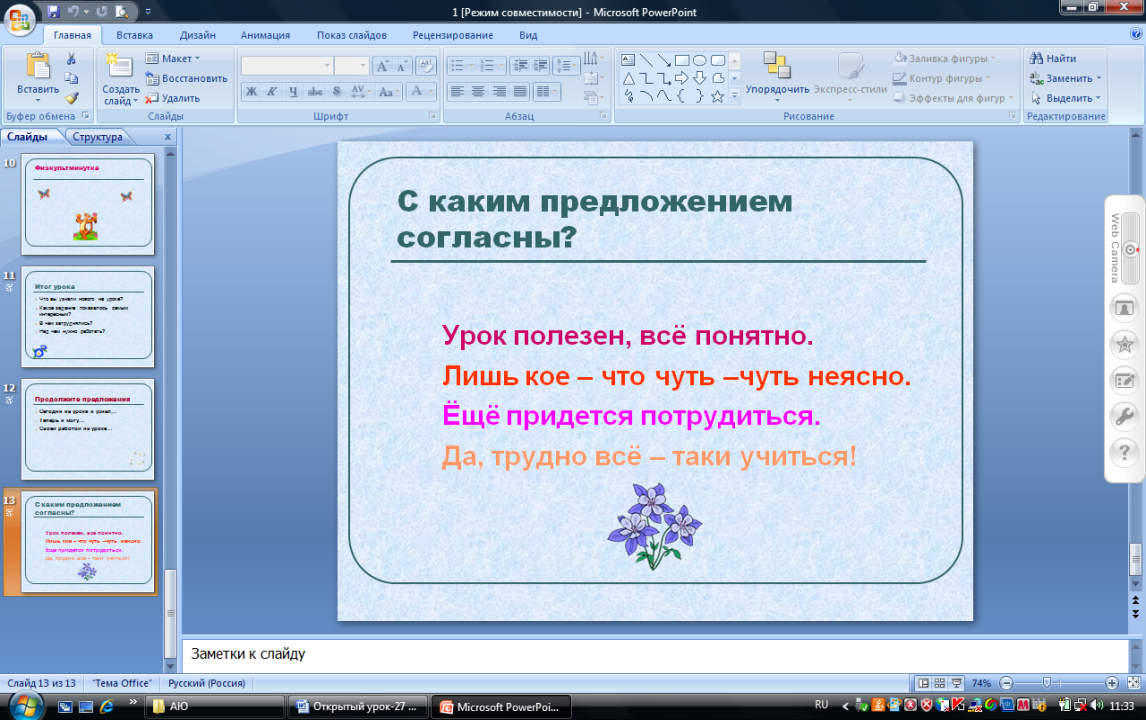 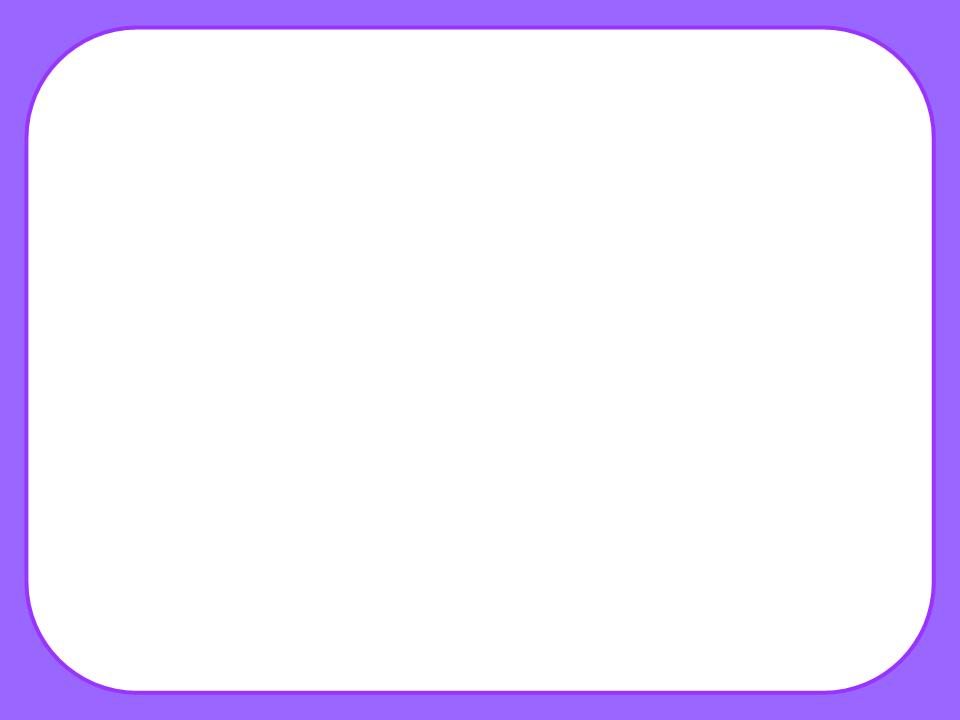 МОЛОДЦЫ!
СПАСИБО ЗА УРОК!
Источники:
http://kartina-zolotaya-osen-isaak-il-ich-levitan.womensmoccasins.ru/
http://school.xvatit.com/index.php?title=%D0%9C%D0%B0%D1%82%D0%B5%D0%BC%D0%B0%D1%82%D0%B8%D0%BA%D0%B0_2_%D0%BA%D0%BB%D0%B0%D1%81%D1%81
http://www.it-n.ru/board.aspx?cat_no=5025&tmpl=Thread&BoardId=46121&ThreadId=35378
31.01.2013
http://aida.ucoz.ru
26
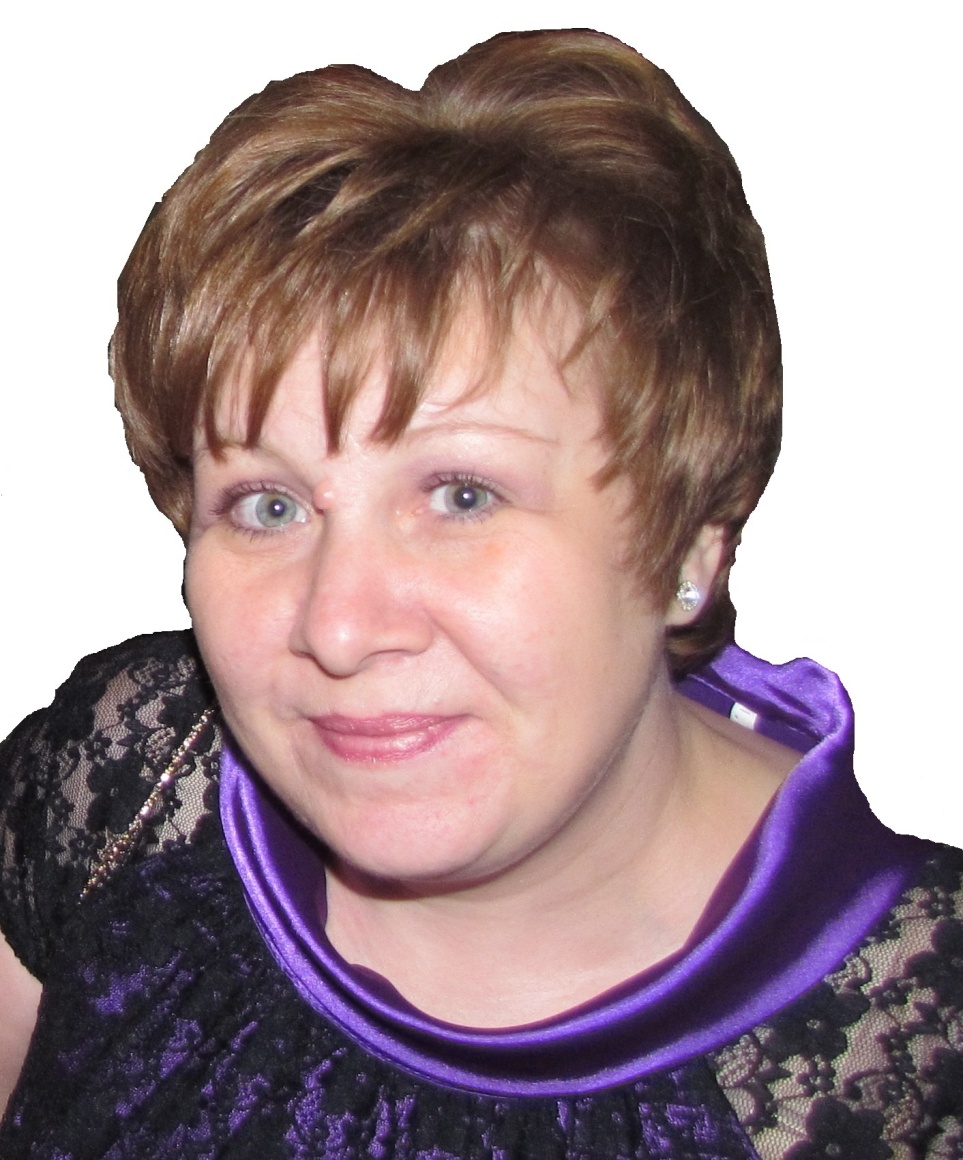 Подготовила и провела учитель начальных классов 
МОБУ СОШ № 5
 г. Благовещенска    Республики Башкортостан
Белкина Вера Ивановна
31.01.2013
http://aida.ucoz.ru
27